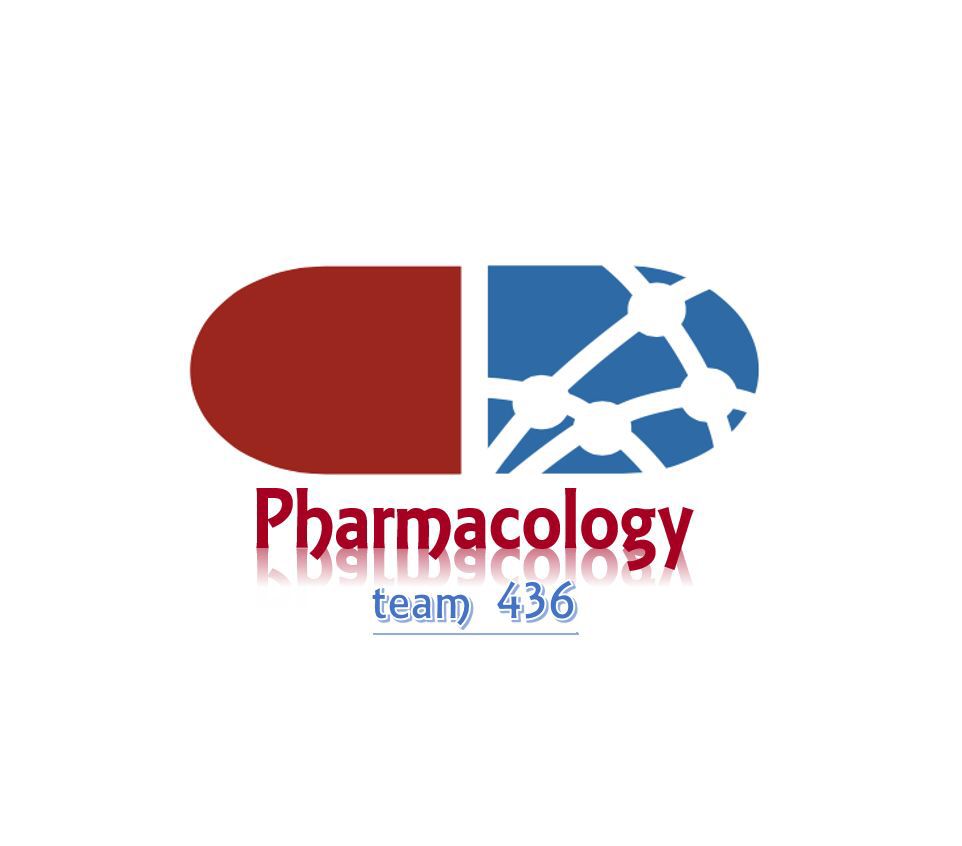 Treatment of Acute & Chronic Rhinitis and Cough
Objectives:
 Define rhinitis and cough.
Classify drugs used in the treatment of rhinitis.
 Expand on the pharmacology of different drug groups used in the treatment as; antihistamines, leukotriene antagonists, corticosteroids, decongestants and anticholinergics.
 Describe the pharmacology of different expectorants and mucolytics used in the treatment of productive cough.
 Describe the pharmacology of antitussives (cough suppressants).
Be positive
Rhinitis
Rhinitis is the irritation and/or inflammation of the mucous  membranes inside the nose.

Types:
Allergic (seasonal ; hay fever and  perennial) 
infectious (infection with bacteria, fungi and viruses)

Rhinitis may be:
Acute  (persist 7-14 days) 
Chronic (persistent more than 6 weeks)
*rhinorrhea; excess nasal secretion & discharge
** fever, body aches
Histamine
What is Histamine ?
Histamine is a chemical messenger ,mostly generated in mast cell that mediates a wide range of cellular responses, including allergic and inflammatory reactions, gastric acid secretion and neurotransmission in parts of the brain.

Histamine has no clinical application but antihistamines have important therapeutic applications.
1-Antihistamines (H1–receptor antagonists):

The term antihistamine, without modifying objective, refers to the classic H1 – receptor blockers. These drugs do not interfere with the formation or release of histamine, they only block the receptor- mediated response of a target tissue.
 
They are divided into 3 Generations:
The older first generation drugs still widely used because they are effective and inexpensive. These drugs penetrate the blood brain barrier (BBB) ~non-polar~ and cause sedation. Furthermore, they tend to interact with other receptors ( serotonin , adrenergic, cholinergic), producing a variety of unwanted adverse effects.
 
Second generation (Non-sedating) agents are specific for H1 receptors and they carry polar groups, they do not penetrate the BBB causing less CNS depression
Extra information:
Polar:  CNSيعني انها اغلب وصولها الى وسط واحد فقط vessel, لذلك ما لها تأثير على 
Non-polar:   تتوزع في جميع الاوساط بما فيها  ~ CNS >>>>> cause sedation
Antihistamines (H1 blockers):-
2nd  Generation
Cetirizine
(ثاني) مرة أشوفك كذا ترى (الستر) (زين )
Loratadine
(لورا) (تدين) لي ب(ريالين)
)Levo((cetiri)(zine)
3rd   Generation
)Deso((lora)(tadine)
نقدر نقسم اسم الدرق الى (ثلاث) مقاطع
(Fexo)(fen)(adine)
(الفيكس) (فين) (اديني) هوا
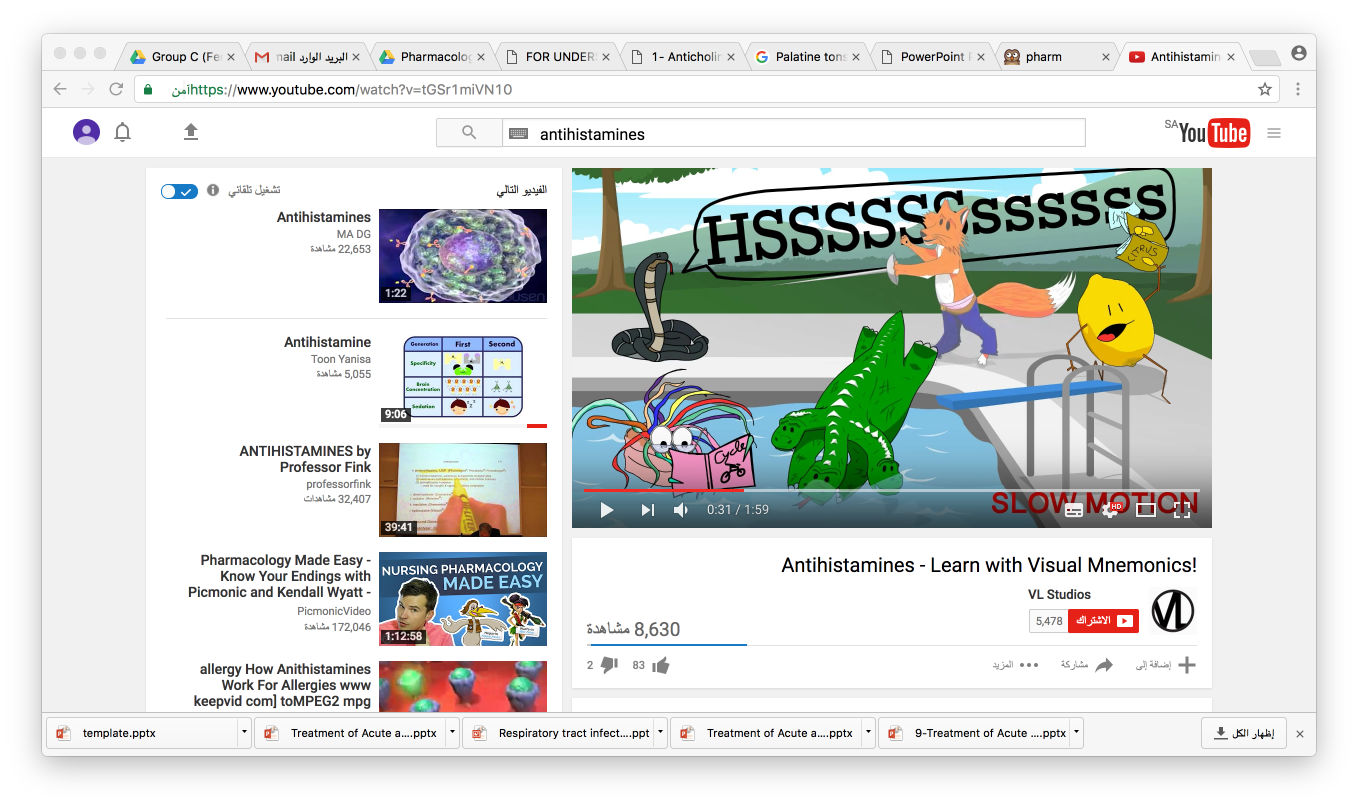 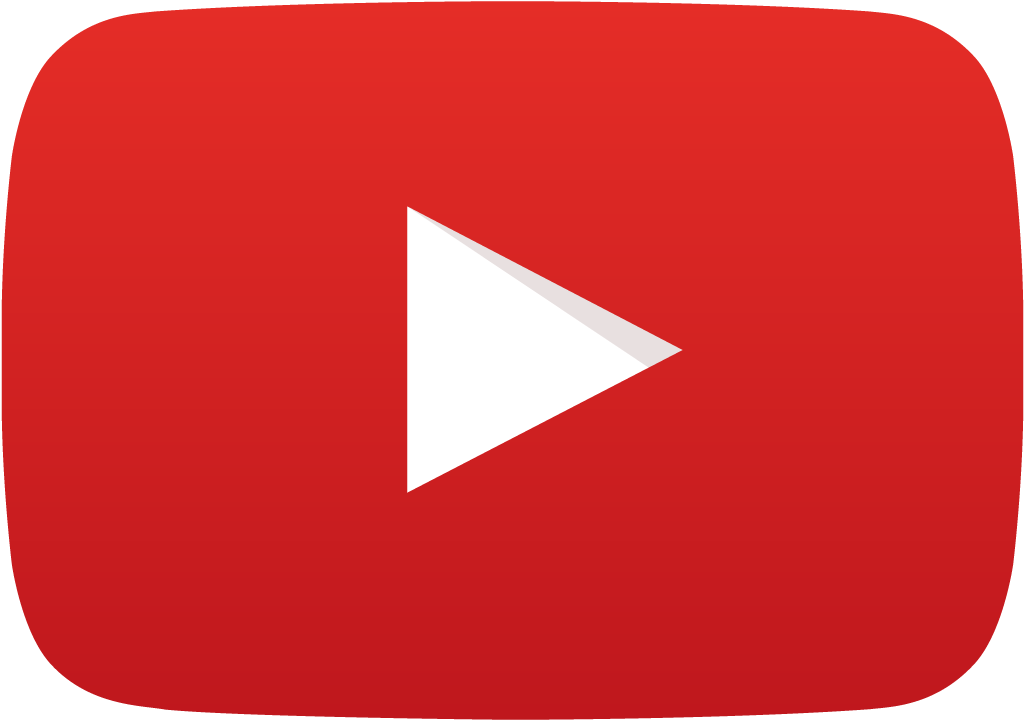 Antihistamines (H1 blockers):-
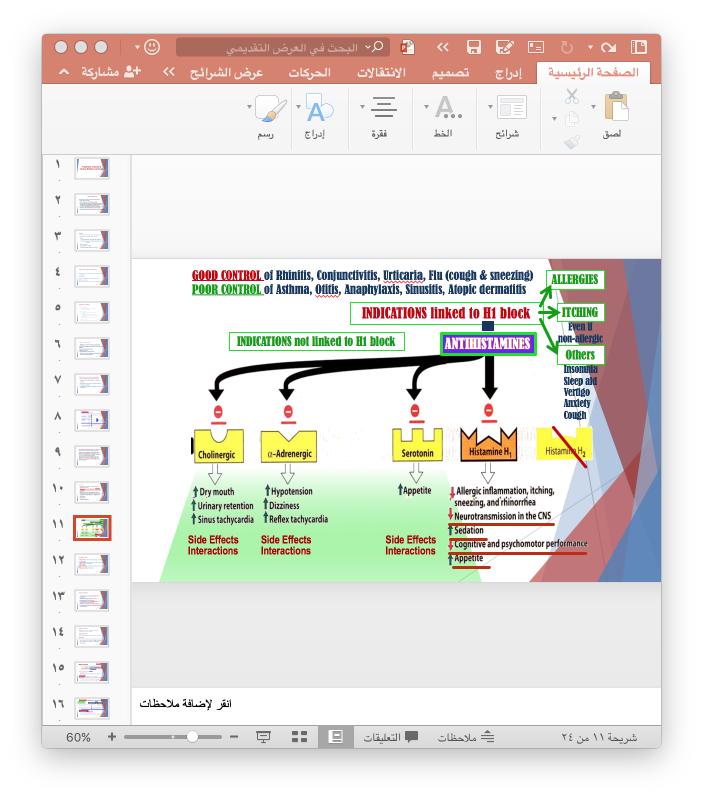 Antihistamines (H1 blockers):-
2- ANTI-ALLERGICS:
3-Corticosteroids:
4-Decongestants(-Adrenergic agonists):
مقطع (azoline) يشبه فازولين=فازلين اللي يذكرنا بفيكس اللي يستخدم لعلاج (احتقان الأنف) أحيانا
Or       Xylo is oxy. Which asked in Arabic metazoline  ( متى تزورين) naph ( نوف )
5-Anticholinergics:
The Ipra may fill with water
Summery:
Treatment of Cough
Coughing is a sudden expulsion of air from the lungs through the epiglottis at an amazingly fast speed (~100 miles/ hr) to rid breathing passage ways of unwanted irritants. 

Abdominal & intercostal muscles contract, against the closed epiglottis  pressure   air is forcefully expelled  to dislodge the triggering irritant.

Cough is may be useful “wet or productive”. Sometimes, it may not be useful & annoying secondry to irritant vapors, gases, infections, cancer “dry or irritant”
Expectorants
Mucolytics
Mucolytic agents are used to dissolve or breakdown mucus in the respiratory tract. They make the mucus less viscous so that it can be coughed up with more ease.

Act by altering biophysical quality of sputum  becomes easily exhaled by mucociliary clearance or by less intense coughing  ( Thick mucus  Thin mucus )
ذرة النيتروجين تغار من الرابطة بين ذرتي الكبريت فتروح تكسرها
هذا الدرق مرتبط بالبكتريا انفيكشن فممكن نقرا اسم الدرق كذا بل (Pul) هو موسم (mozyme) البكتيريا (in case of Bacterial infection)
Glossary
Viscoelasticity: لزوجة مطاطية
Adhesiveness:  التصاق
Sialomucins: a component of airway secretions of the lungs.
Secretolytic: breaks up secretions

Recombinant: Synthetic DNA
Lacrimation: tears
Stomatitis: inflammation of the mucous membrane of the mouth.
Rhinorrhea: runny nose
A recombinant* of human deoxyriboneuclease = rhDNA
Antitussive Agents
Stop or reduce cough by acting either peripherally or centrally
ADRs
Drugs
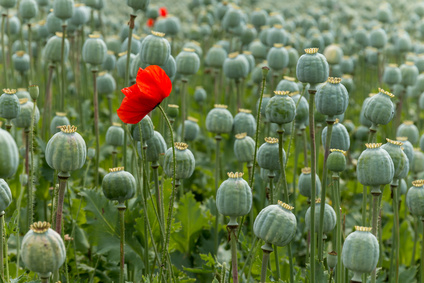 Glossary
Demulcents: relieves irritation of the mucous membranes in the mouth by forming a protective film.
Emollients: Moisturizers (مرطب)
Aerosols: suspension of particles dispersed in air or gas
Dysphagia: Difficulty swallowing
eucalyptol  is a plant
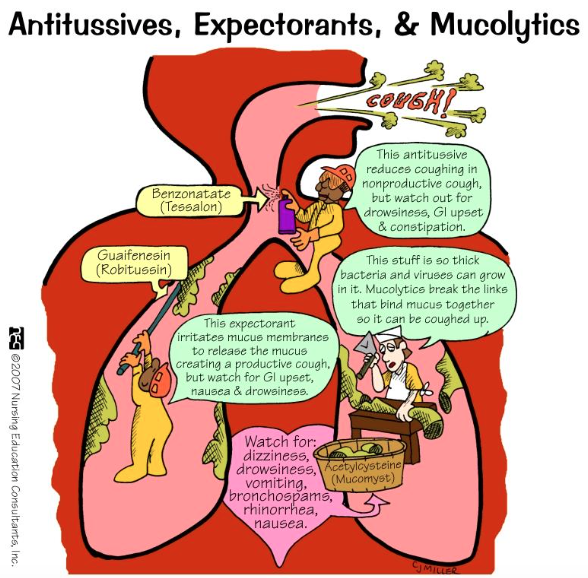 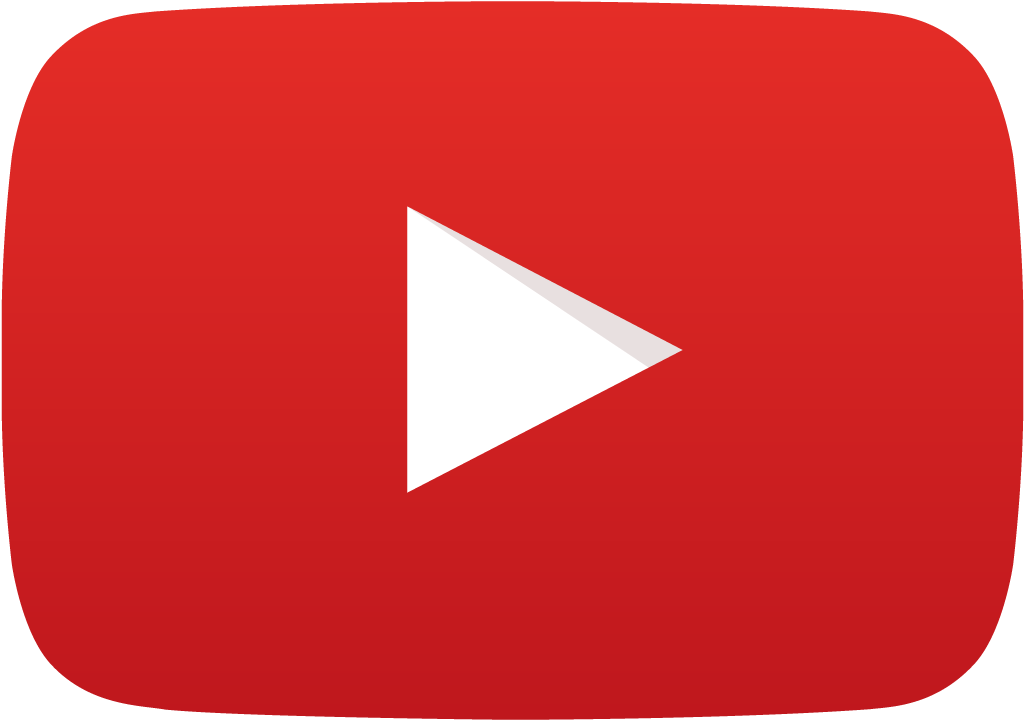 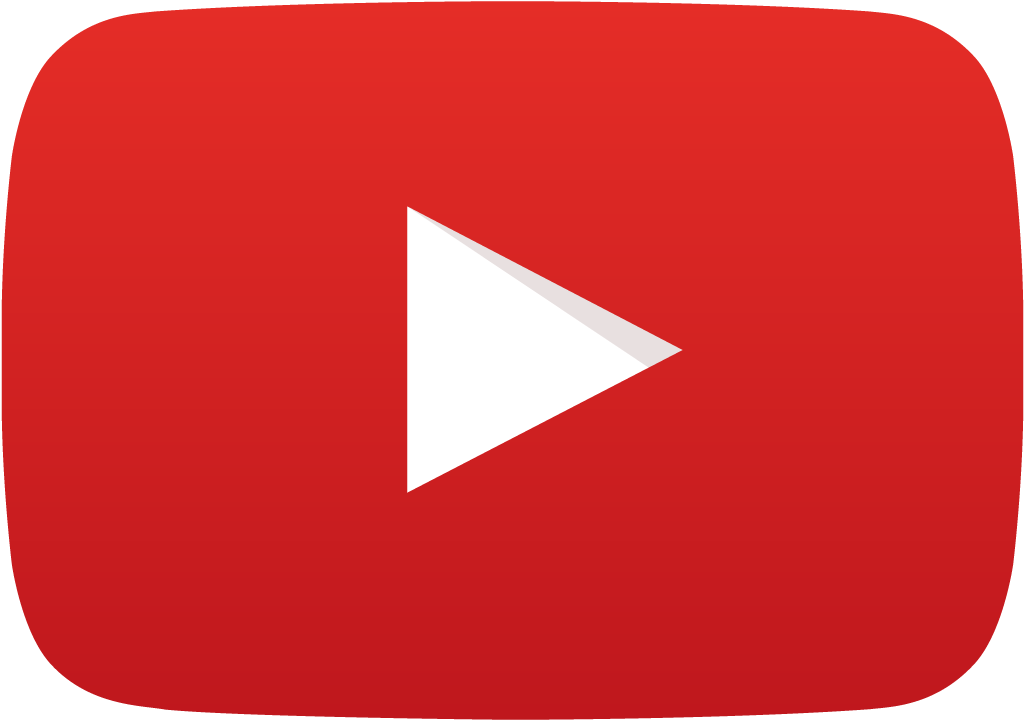 Mucolytics
How do we cough?
SAQ
A 39 male who work as driver came with runny nose and sneezing symptoms of seasonal. His past medical shows there is no allergy.
Q1: what is the drug can be given to him as anti histamine to relife the symptoms ? 
2nd generation of H1 blocker such as cetirizine or loratadine


Q2: What is the mechanism of action ?
They are selective blocker for histamine receptors.

Q3: What is the best route of administration for this drug ?
Orally.

Q4:Which generation is contraindication in this case and why ?
1st generation such as chlorpheniramine due its sedative effects .

Q5: What are the ADRs effect when he took this drug with over dose ?
It has dangerous effects of acute poisoning are those on CNS such as hallucinations,excitement,ataxia and convulsions
Q1: what is the drug can be given for treatment of nasal stuffiness as decongested drugs? 
-Adrenergic agonists such as Naphazoline, Oxymetazoline, Xylometazoline 

Q2: what is the drug can be given for treatment of vasomotor rhinitis ? 
5-Anticholinergics such as Ipratropium can help to decrease the watery hyper secretion.

Q3:If the patent has wet cough due bacterial infection , what is the drug of choice as mucolytic ? What is its mechanism ?
Pulmozyme ,  act by Cleavage of extracellular bacterial DNA, that contributes to viscosity
  of sputum.
Quiz